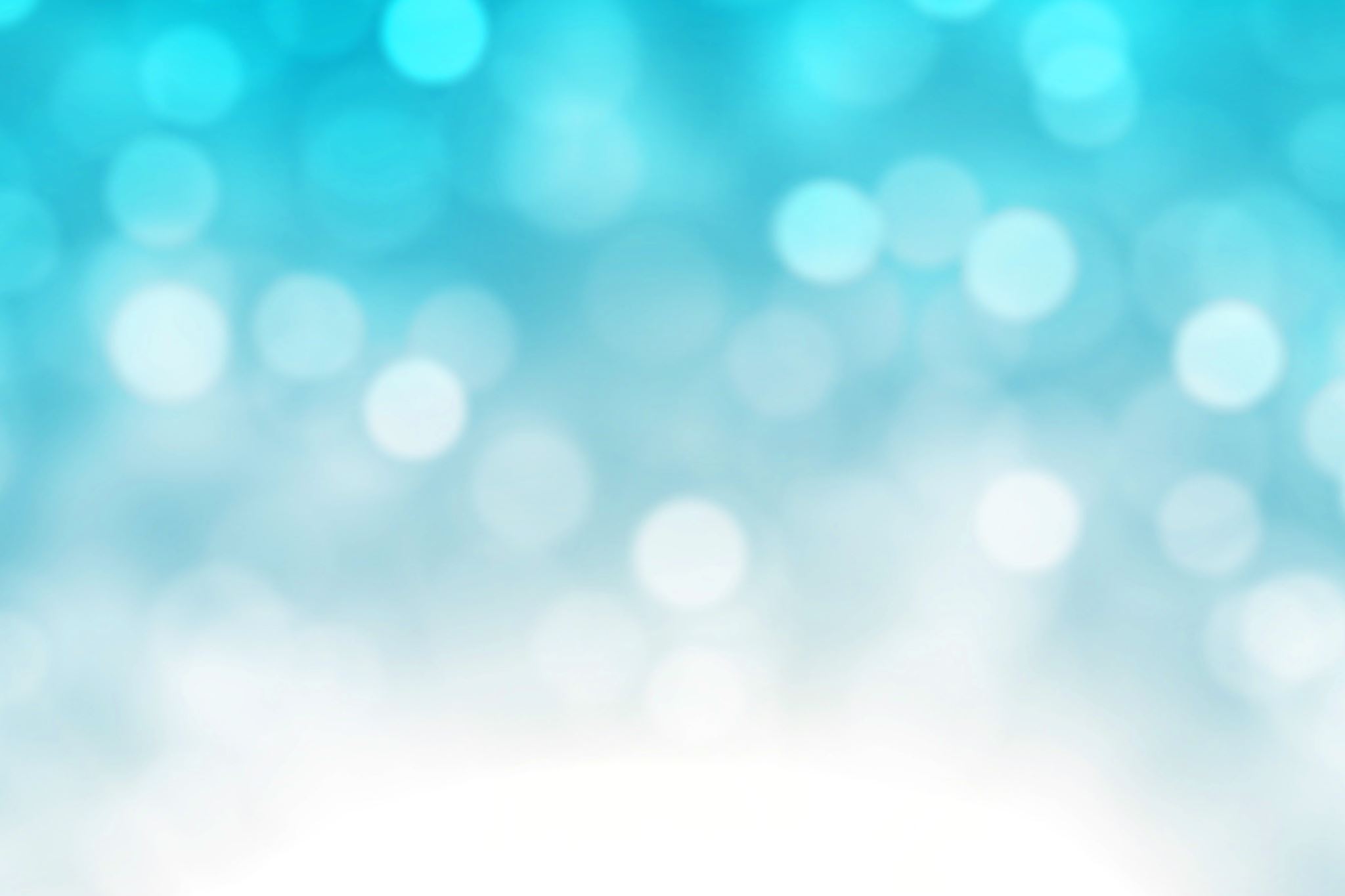 Investigación cualitativa
Se escogió este método por considerar que se ajusta mejor a una investigación comparativista en la que se confrontan diferentes discursos estéticos, pues la investigación documental puede coadyuvar en la comparación de esta pluralidad de objetos literarios, artísticos y culturales, como también en la aplicación de los diversos fundamentos teóricos con los que se ausculta la problemática estudiada en esta tesis.  Se trata, pues, de una investigación en la que confluye una hibridez metodológica, combinando la metodología cualitativa de enfoque etnográfico y la documental para enmarcar el ordenamiento de las ideas en torno al abordaje de los textos y materiales de estudio comparativo.